STD – X, CHAPTER – 4, CHEMISTRY

CHEMICAL REACTIONS AND EQUATIONS

    1.2 COMBINATION REACTION


        By Hembrom sir (21/04/2021)
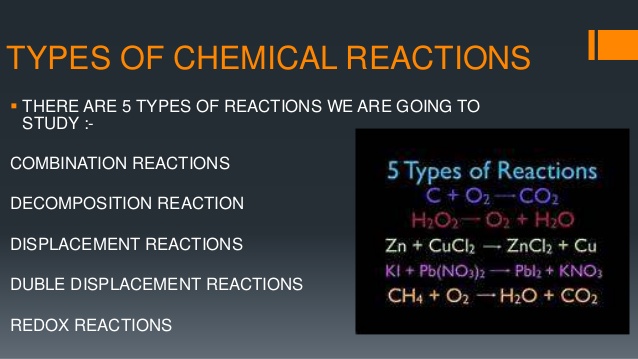 1. COMBINATION REACTION
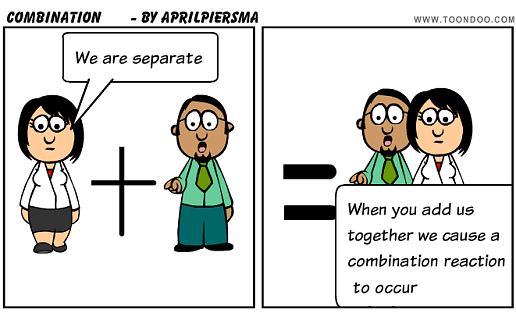 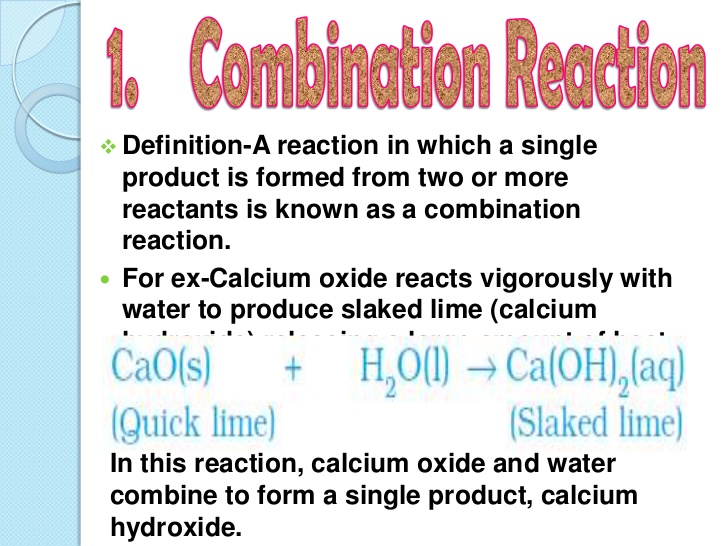 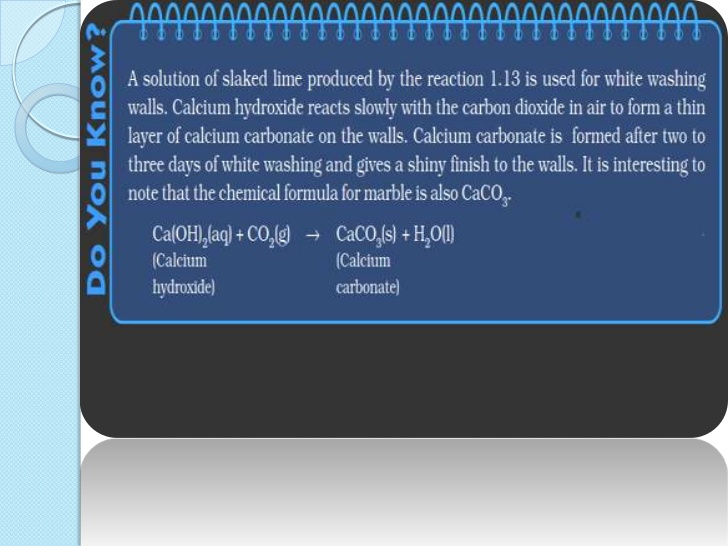 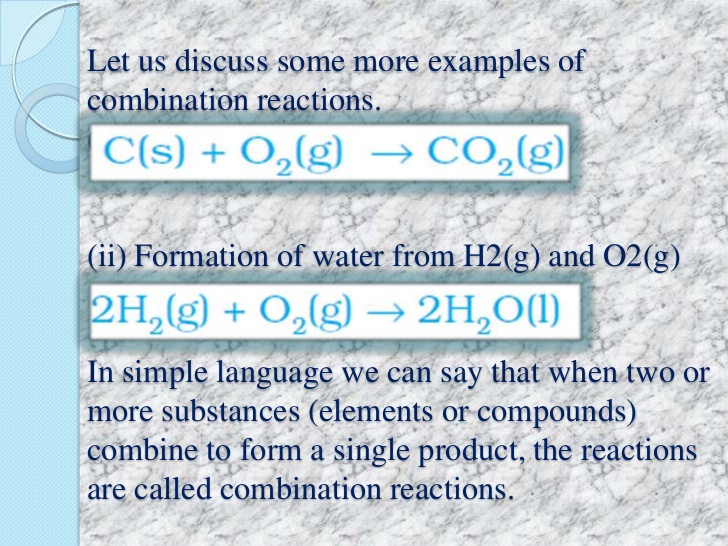 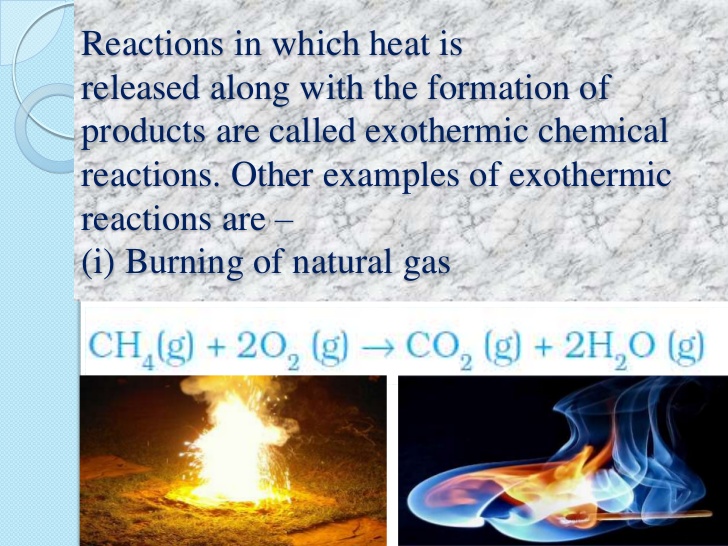 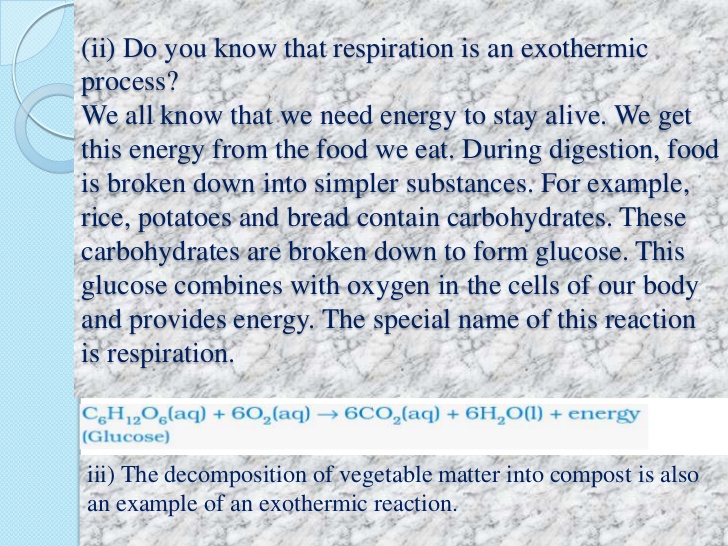 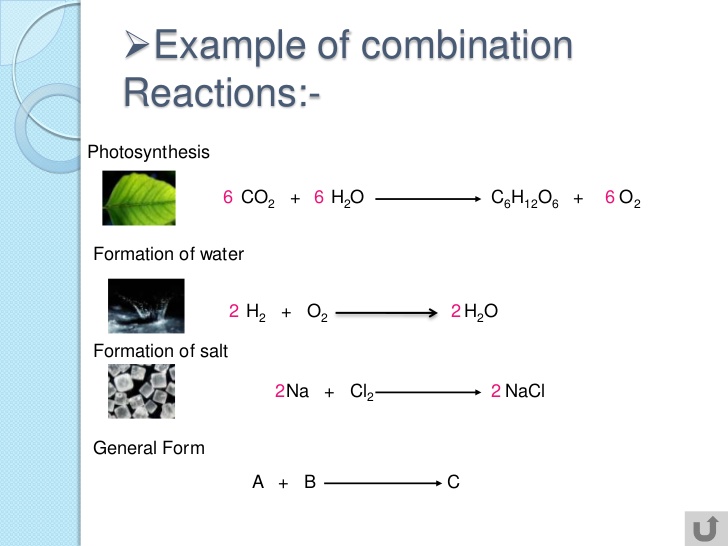 HOME WORK FOR TODAY
What are the different types of chemical reactions?
What do you mean by combination reactions? Give examples.
What do you mean by exothermic reactions? Give examples.
Why respiration is considered as exothermic reaction? Give equation for the same.